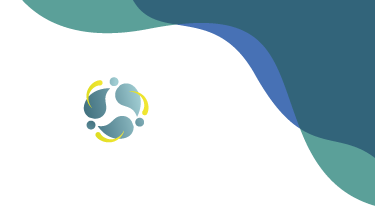 Ki lakik a városban?Élő emlékezet – élő közösségek  – élő városTOP-7.1.1-16-H-044-1
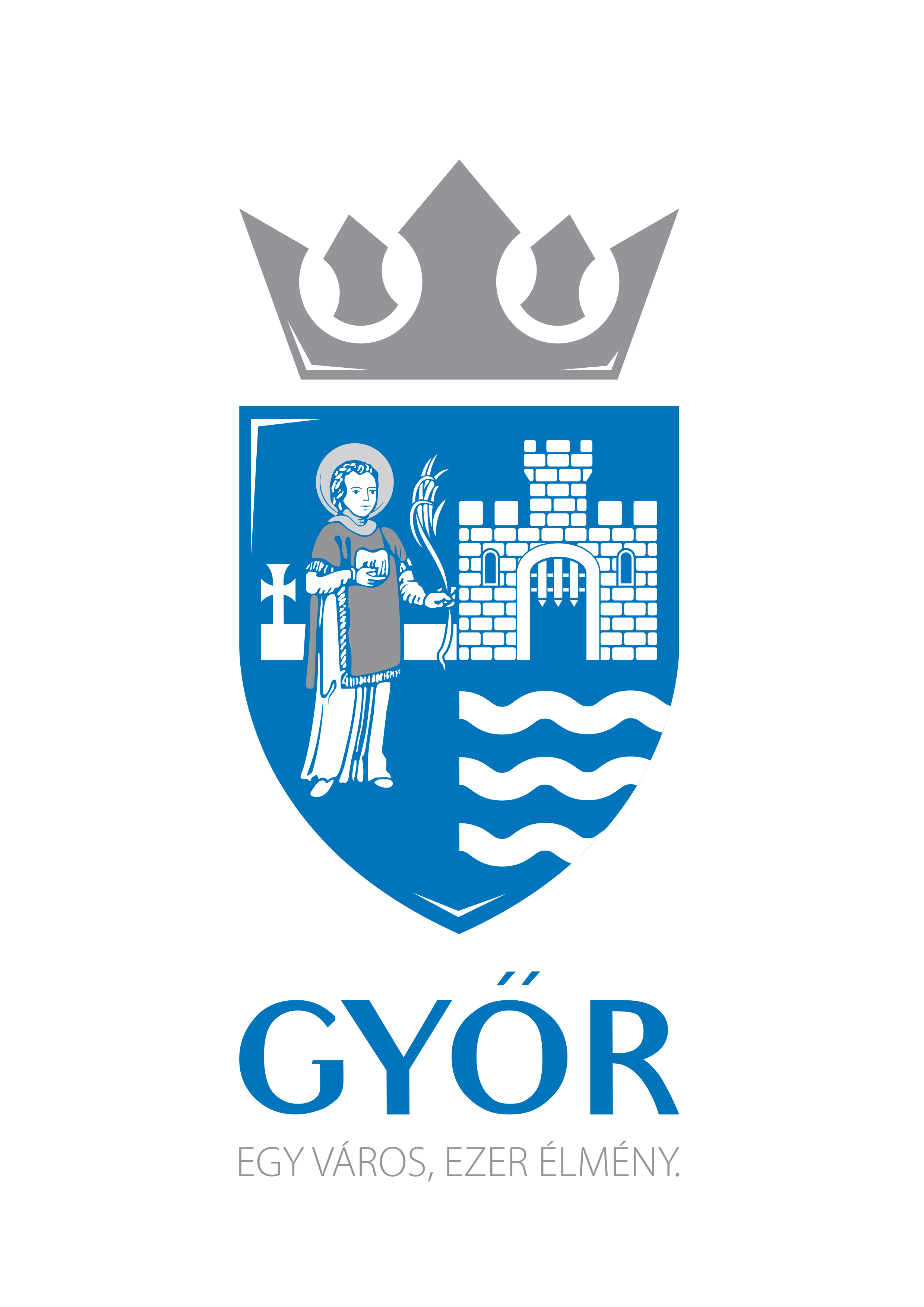 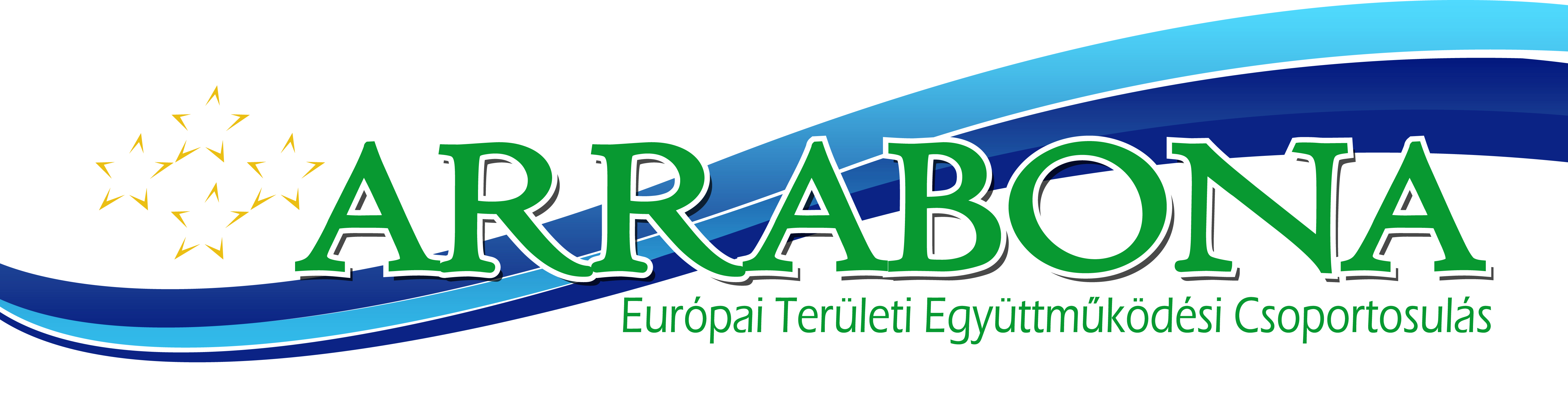 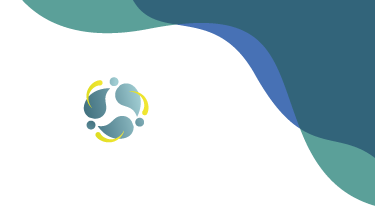 Győri HACS szervezet
Megalakulás: 2016. május 25. 
A Győri Helyi Akciócsoportot 10 tagú konzorcium alkotja szerződés alapján
4 tag önkormányzat, 4 tag civil (nonprofit), 2 tag a vállalkozói szférából – kulturális és közösségi szereplők alkotják a konzorciumot
Munkaszervezeti feladatokat az Arrabona EGTC látja el
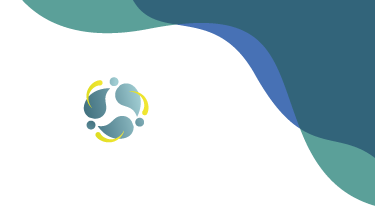 Helyi Közösségi Fejlesztési Stratégia
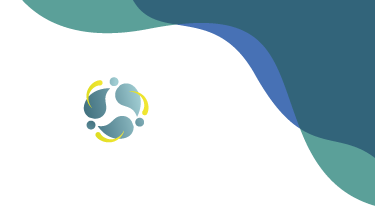 TOP-7.1.1-16-2016-00044 pályázat
Támogatói döntés megszerzése: 2017.08.02.
Projekt megvalósítási időszak: 2017.09.21.-2021.05.31.
750.000.000 Ft támogatás kulturális és közösségi fejlesztésekre
Támogatás összetétele:
500.000.000 Ft ERFA
250.000.000 Ft ESZA
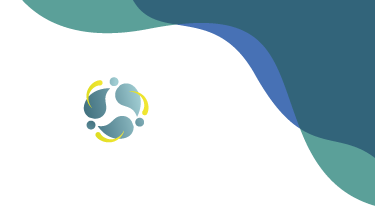 Ki lakik a városban? Pályázati felhívás célja
a közös városi és városrészi identitás erősítése a helyi értékek, hagyományok megjelenítésén, tudatosításán, népszerűsítésén keresztül 
Rendelkezésre álló forrás: 93.750.000 Ft
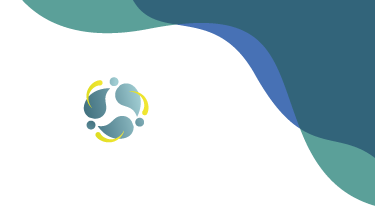 Önállóan támogatható tevékenységek
A városi és városrészi identitás erősítését segítő tevékenységek megvalósítása

Város(rész)i kulturális örökségre építő rendezvények, programok,  fesztiválok, közösségi akciók szervezése

Győr helytörténetét, kulturális sajátosságokat, a városi legendákat feltáró programok, kiállítások, produkciók létrehozása, szervezése

Győr város szakrális helyeinek vonatkozásában rendezvények, programok, közösségi akciók szervezése

Városi, városrészi kulturális, helytörténeti túraútvonalak kidolgozása, fejlesztése valamint túrák szervezése
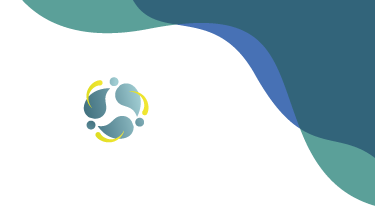 Kötelezően megvalósítandó, önállóan nem támogatható tevékenységek
Kötelező tájékoztatás és nyilvánosság biztosítása
Esélyegyenlőségi és környezetvédelmi szempontok érvényesítése
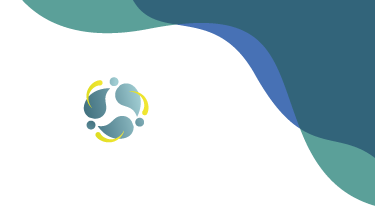 Választható, önállóan nem támogatható tevékenységek
Eszközbeszerzés 
Anyagköltség 
Marketing tevékenység 
Interaktív médiatár fejlesztése 
e)   Közbeszerzés lefolytatása
A 3.1.1. a) – d) pontokban foglalt önállóan támogatható tevékenységek lebonyolításához kapcsolódóan
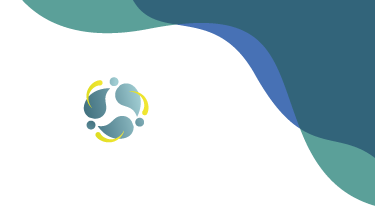 Nem támogatható tevékenységek !!
A pályázati felhívás 3.3 pontjában felsorolt nem támogatható tevékenységek közül a legjelentősebbek:
Olyan tevékenység, amely nem illeszkedik a Győri Helyi Közösségi Fejlesztési Stratégia prioritásaihoz, céljaihoz, intézkedéseihez
Rendezvény esetén nem vehető igénybe támogatás 
kizárólag egy adott gazdasági társaság érdekeinek és termékeinek bemutatását célzó (termékbemutató), kivételt képez a helyi termékek népszerűsítését szolgáló rendezvény, valamint 
politikai célú rendezvényekre. 
Oktatási intézmény funkciójában történő fejlesztése
Szociális szolgáltatás fejlesztése
Egészségügyi szolgáltatás fejlesztése
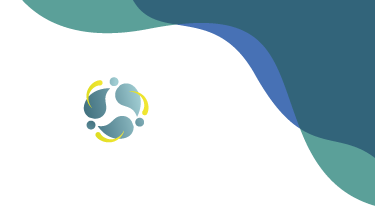 Műszaki és szakmai elvárások I.
Minimum egy önállóan támogatható tevékenység megvalósítása kötelező
A projekt illeszkedjen a Győri Helyi Közösségi Fejlesztési Stratégia prioritásaihoz, céljaihoz
Nem támogathatók olyan rendezvények, melyek nemzeti ünnepekhez kapcsolódnak.
A szervezett esemény témáját, helyszínét és időpontját a megvalósítást megelőző 30. napig meg kell jelentetni a Győri Helyi Akciócsoport honlapján.
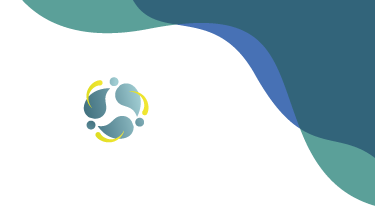 Műszaki és szakmai elvárások II.
A 3.1.1. és 3.1.2 pontban meghatározott tevékenységekkel kapcsolatos elvárások: 
 
Város(rész)i kulturális örökségre építő rendezvények, programok, fesztiválok, közösségi akciók szervezése a helyi lakosság bevonásával
helyi közösségek (egyházközösségek is) rendezvényeinek, programjainak, közösségi akcióinak, fesztiváloknak a támogatása a múlt örökségének élővé tétele érdekében

Helytörténetet, kulturális sajátosságokat, a városi legendákat feldolgozó produkciók, kiállítások, programok megrendezése
levéltári kutatásokon vagy családi történeteken, helyi, városi, városrészi  legendákon alapuló örökség feltárása és bemutatása kiállításokon, produkciókon, programokon keresztül.
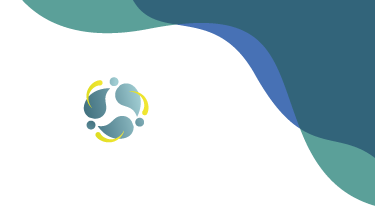 Műszaki szakmai elvárások III.
c) Szakrális helyek eseményeinek támogatása 
rendezvények szervezése
programok szervezése
közösségi akciók szervezése
 
d) Városi, városrészi kulturális, helytörténeti túrák szervezése
•  túraútvonalak kidolgozása, fejlesztése 
•  túrák szervezése

e) Interaktív médiatár fejlesztése a felhívás 3.1.1. a – d) pontjaihoz kapcsolódó tevékenységek vonatkozásában 
•  családtörténetek városrész múltja szempontjából releváns      bemutatása
•  virtuális kiállítások a digitalizált anyagokból
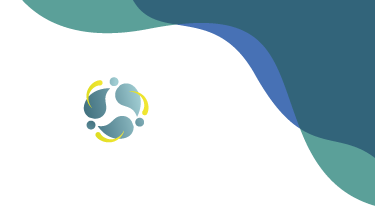 Mérföldkövek tervezésével kapcsolatos elvárások
Legalább 2 és legfeljebb 4 mérföldkő tervezése szükséges
1. mérföldkő: Közbeszerzés lefolytatása (amennyiben releváns)
A megvalósításra és/vagy eszközbeszerzésre vonatkozó közbeszerzés lefolytatása, a támogatási szerződés hatályba lépését követő 12 hónapon belül  
2 - 3. mérföldkő: Megvalósítás
Minimum 6 havonta betervezett mérföldkövekkel szükséges jelenteni az előre haladást.
4 mérföldkő: Projektzárás ( a megvalósításra 24 hónap áll rendelkezésre)
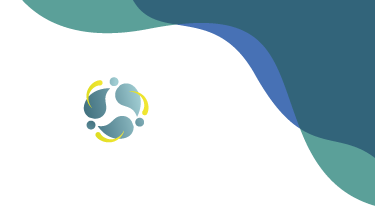 Egyéb elvárások
Fesztiválok

 Azonos időpontban rendezett különböző rendezvények összessége. A kedvezményezett által legalább 1 alkalommal szervezett nagyszabású esemény, legalább 1 vagy több egymást követő nap időtartamban, a felhívás céljaival összhangban lévő témában (városi, városrészi kulturális örökség bemutatása).

Igazolás módja: Fotódokumentáció, a fesztivál plakátja, hirdetési és/vagy szóróanyaga, jelenléti ív, fesztivál forgatókönyve.

Követelmények: A fesztivál minimum 3 rendezvényt tartalmazzon. Minimum létszám: 300 fő/nap. A fesztivál időtartama: minimum 6 óra.
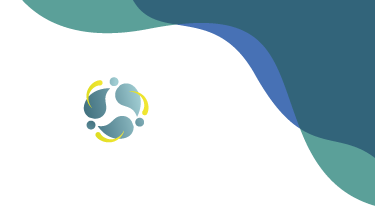 Egyéb elvárások
Program

A kedvezményezett által szervezett, önálló, a közösség tagjainak bevonásával, meghatározott célból (pl. vallási, kulturális, helytörténeti ismeretterjesztő, stb.) meghatározott helyen, rendszeresen megvalósuló, több alkalomból álló rendezvénysorozat.

Igazolás módja: Fotódokumentáció, tematika, jelenléti ív; a program plakátja, és/vagy hirdetési- és/vagy szóróanyaga

Követelmények: Minimum létszám: 60 fő/alkalom. Program eseménynap száma: minimum 4 alkalom.
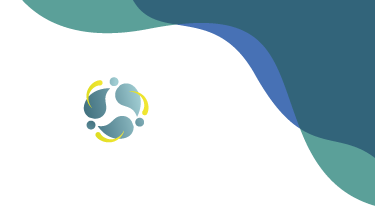 Egyéb elvárások
Rendezvény

A kedvezményezett által szervezett, önálló, a közösség tagjainak bevonásával, meghatározott célból (pl. vallási, kulturális, helytörténeti ismeretterjesztő, stb.) meghatározott helyen, rendszeresen vagy egy meghatározott alkalommal megvalósuló nyilvános összejövetel.
 
Igazolás módja: Fotódokumentáció, tematika, jelenléti ív, a rendezvény plakátja, és/vagy hirdetési- és/vagy szóróanyaga

Követelmények: Minimum létszám: 50 fő/alkalom. Rendezvény időtartama: minimum 3 óra
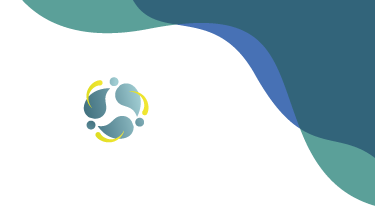 Egyéb elvárások
Produkció

Helytörténetet, kulturális sajátosságokat, helyi legendákat feldolgozó művészi műsor, amelyet közönség előtt adnak elő vagy mutatnak be. A műsor lehet élő színházi-, koncert-, táncmű, egyéb színpadi alkotás; kreatív iparághoz, modern/kortárs művészethez tartozó alkotás.

Igazolás módja: Fotódokumentáció, tematika, jelenléti ív, a produkció nyilvános bemutatásához kapcsolódó plakát, és/vagy hirdetési- és/vagy szóróanyag

Követelmény: Az elkészült produkciót a projekt megvalósítási időtartama alatt minimum 2 alkalommal be kell mutatni nyilvános eseményen.
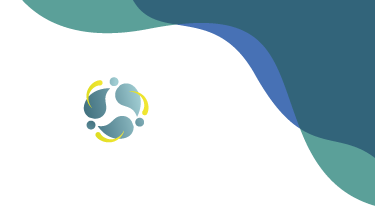 Egyéb elvárások
Kiállítás

Egy meghatározott tematika mentén létrehozott helytörténetet, kulturális sajátosságokat, helyi legendákat feldolgozó, bemutató kiállítás, egyedi installáció. 

Igazolás módja: Fotódokumentáció, tematika, jelenléti ív, plakát és/vagy hirdetési- és/vagy szóróanyag

Követelmény: Kiállítási napok száma minimum: 30 nap,
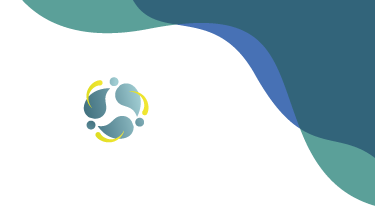 Egyéb elvárások
Szakrális helyek eseményei

Győr közigazgatási területén bevett egyház hitéletéhez, valláshoz, vallástörténethez,  vallásgyakorláshoz tartozó helyszíneken megtartott rendezvények, programok, közösségi akciók. 

Igazolás módja: Fotódokumentáció, tematika, jelenléti ív, plakát és/vagy hirdetési- és/vagy szóróanyag

Követelmények: Minimum létszám: 50 fő/alkalom.  Rendezvény időtartam: minimum 3 óra
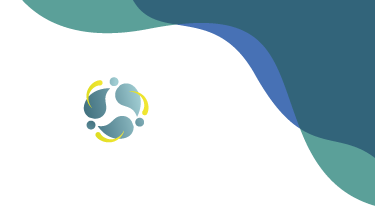 Egyéb elvárások
Kulturális, helytörténeti túrák

Győr közigazgatási területén helyi kulturális értékeket bemutató, összekapcsoló tematikus útvonalak virtuális vagy valós térben és időben. 

Igazolás módja: Fotódokumentáció, tematika, jelenléti ív, plakát és/vagy hirdetési- és/vagy szóróanyag

Követelmények: Valós térben megrendezett túrák esetében a minimum létszám: 10 fő/ alkalom, időtartam: minimum 1 óra. A megvalósítás ideje alatt minimum 8 alkalommal szükséges megvalósítani.
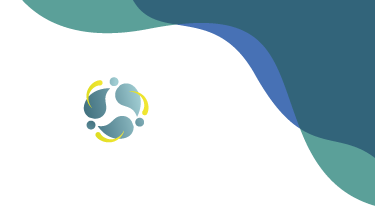 Egyéb elvárások
Közösségi akció

Olyan, a közösségépítést, a közösség fejlődését szolgáló önszervező esemény, akció, kampány, amely a helyi együttműködések megalapozását és működését, a helyi érdekek érvényesítését szolgálja. 

Igazolás módja: Fotódokumentáció, tematika, jelenléti ív

Követelmények: Minimum létszám: 10 fő/ alkalom. A megvalósítás ideje alatt minimum 2 alkalom.
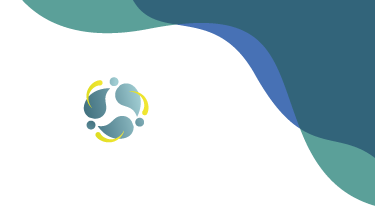 Indikátorok
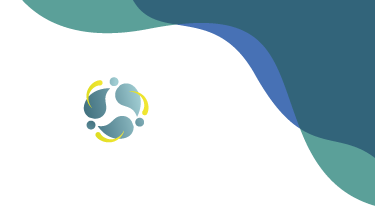 Támogatást igénylők köre
Helyi önkormányzat (GFO 321)
Helyi önkormányzati költségvetési szerv (GFO 322)
Központi költségvetési szerv (GFO 312)
Önkormányzati vagy önkormányzati többségi tulajdonú gazdasági társaság (GFO 1, 2, 57)
Bevett egyház (GFO 551)
2018.01.01. előtt jogerősen bejegyzett Nonprofit szervezet (GFO 517, 521, 528, 529, 561, 562, 563, 569, 572)
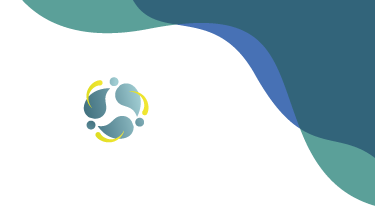 Támogatási kérelem benyújtásának határideje és módja
Kérelem benyújtása 2019.04.15. és 2019.10.15. között 
1. szakasz zárás: 2019.09.02.
A támogatási kérelmet 1 eredeti papír alapú példányban és azzal mindenben megegyező 1 elektronikus adathordozón szükséges benyújtani a Munkaszervezet részére postai úton.
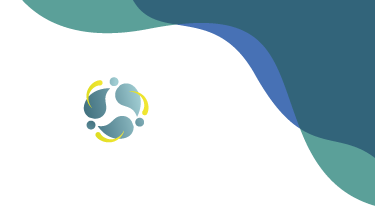 Tartalmi Értékelés
Értékelési szempontok: (max.: 37 pont)
Innovativitás
Költséghatékonyság
A támogatást igénylő együttműködéseinek száma
A projekt megvalósítási ideje alatt vállalt tevékenységek száma
A projekt népszerűsítése érdekében végzett marketing tevékenységek száma
A projekt megvalósítási ideje alatt megszólított célcsoportok száma
A támogatási kérelem nem támogatható, amennyiben nem éri el a minimum 18 pontot.
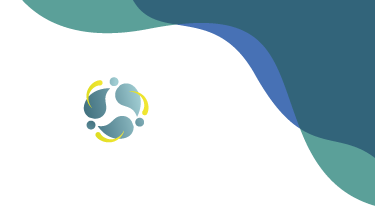 Költségkorlátok
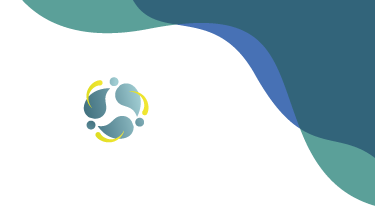 Támogatás mértéke
Minimum 1 000 000 Ft
Maximum 8 000 000 Ft

Támogatás maximális mértéke: 
	Összes elszámolható költség 100 %
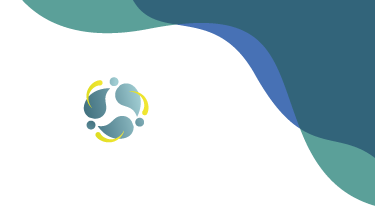 Csatolandó mellékletek
Támogatási kérelem adatlap
Megalapozó dokumentum
Együttműködési szándéknyilatkozat
Programterv
Teljes projekt költségvetés
Nonprofit szervezet esetében a szervezet nyilvántartásba vételét igazoló 30 napnál nem régebbi bírósági kivonat. 
Árajánlat, amennyiben rendelkezésre áll
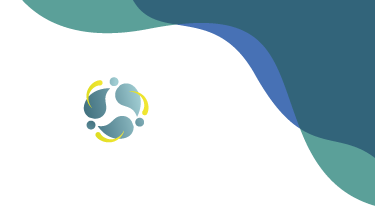 „Mutasd meg magad” FELHÍVÁS módosítása
Módosult a Mutasd meg magad! Pályázati felhívás
(TOP-7.1.1-16-H-044-2)

A támogatást igénylők köre: „f) 2018.01.01. előtt jogerősen bejegyzett Non-profit szervezet (GFO 517, 521, 528, 529, 561, 562, 563, 569, 572)” – szövegrészre módosult.

Helyi felhívás 3.5.2. Projekt végrehajtására rendelkezésre álló időtartam: 24 hónap

A pályázatok 2019. április 30-ig benyújthatók.
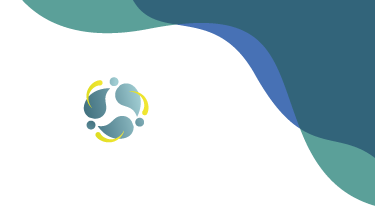 Önállóan támogatható tevékenységek
Közösségi részvételt és a befogadást segítő tevékenységek megvalósítása

Amatőr művészeti csoportok, alkotók színpadi és köztéri fellépéseinek támogatása (rendezvények, programok, közösségi akciók szervezése, kulturális menedzsment szolgáltatás nyújtása)
Művészeti műhelyek működésének támogatása (művészeti műhelyfoglalkozás, alkotóműhely, klubfoglalkozás tartása)
Tehetséggondozást, pályaorientációt támogató szolgáltatások kialakítása (klubfoglalkozás, szakkörök tartása, szolgáltatás nyújtás)
Kreatív találkozási fórumok szervezése egymás megismerése céljából (rendezvények szervezése, közösségi akciók, programok, programsorozatok tartása)
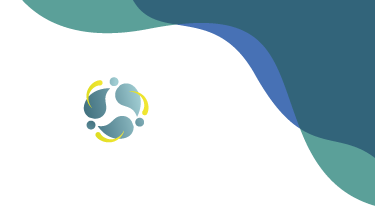 További információk
https://www.palyazat.gov.hu/

http://clld.arrabona.eu/
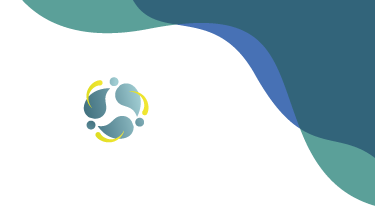 Elérhetőségi adatok
Személyesen ügyfélfogadási időben:
Győr Baross Gábor utca 43.
Hétfő – Csütörtök: 9:00 – 15:00
Péntek: 8:00 – 14:00

Telefon:
+36 96/515-636

Email: clldgyor@arrabona.eu
KÖSZÖNÖM A FIGYELMET!
Csányi Péter
Munkaszervezet-vezető
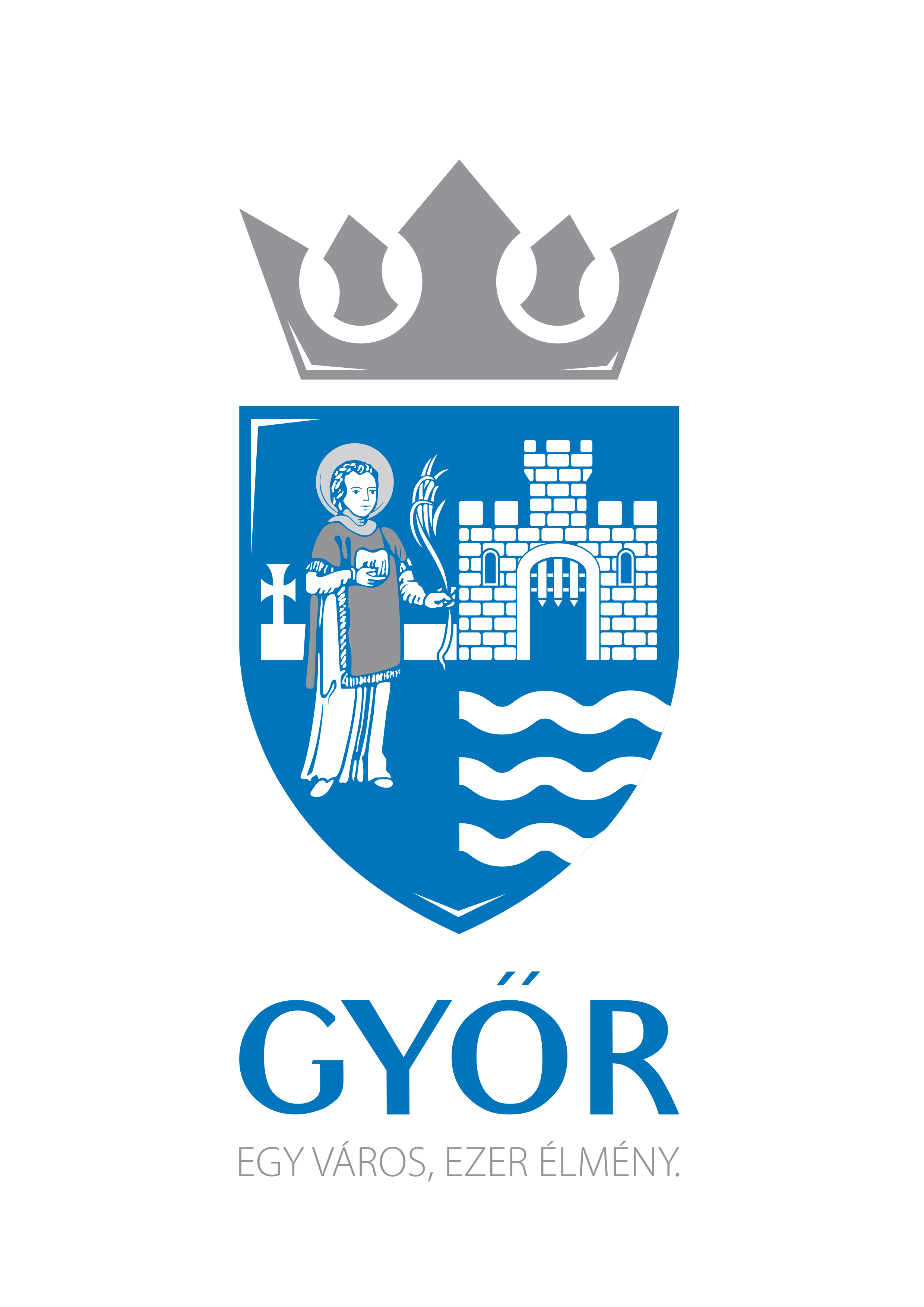 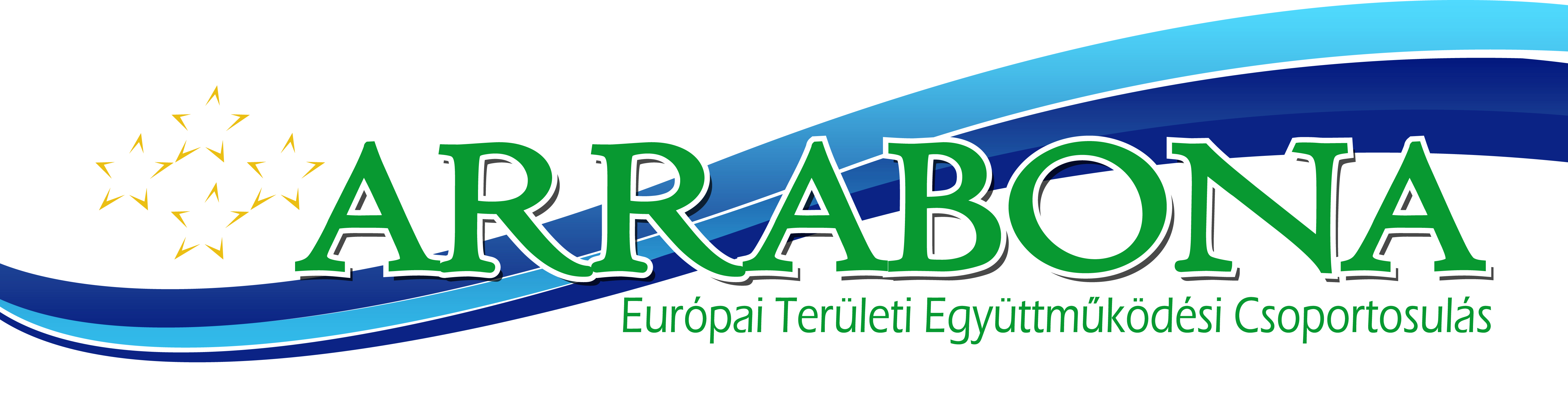